New EmployeeBenefits Orientation
William & Mary
University Human Resources
Rev. 01/2023
1
Orientation Agenda
Welcome Remarks
Part One – Getting Started
Part Two – Retirement and Related Plans
Part Three – Healthcare Plans
Part Four – Voluntary Benefits
Rev. 01/2023
2
[Speaker Notes: Parts 2, 3 & 4 will contain information you will need to assist you with making decisions that need to be made in a timely manner. Please note the state deadlines.  Failure to turn in forms and make your elections by the deadlines can have irrevocable consequences.

Agenda for today – IT IS A LOT OF INFO AND WE GO THROUGH IT PRETTY QUICKLY – Feel free to ask any questions along the way in the meeting chat. Laura will be moderating the chat answering any questions you may have.]
Getting Started – Online Tools
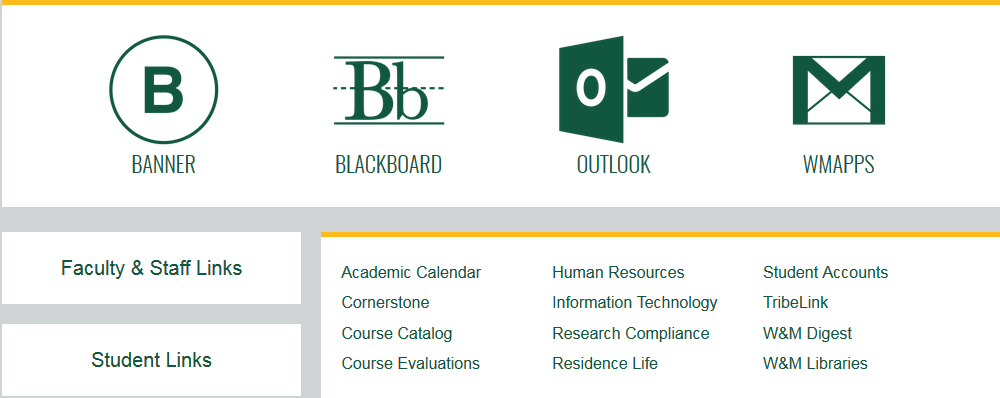 Rev. 01/2023
3
[Speaker Notes: William & Mary (W&M) offers many online tools for employees to use throughout their work experience. This is a screen shot is the center of the MyW&M Home Page (https://my.wm.edu). Two important online tools for you to know are Banner Self Service and Cornerstone.]
Getting Started – Checklist
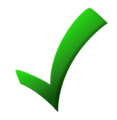 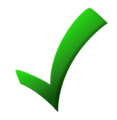 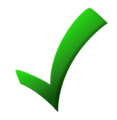 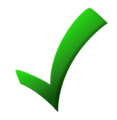 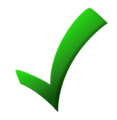 Rev. 01/2023
4
[Speaker Notes: We have added a new hire curriculum in Cornerstone to help us achieve our green initiatives.
In Cornerstone, you can find the Policy on Alcohol and Other Drugs, Mandatory Reporting and the Clearance Deduction Policy.
Review the policy and acknowledge receipt in Cornerstone
You are acknowledging receipt of the policy
Your acknowledgement does not indicate agreement or disagreement with the policy
You need to go to Banner Self Service and:
1) update your address
2) complete your direct deposit form]
Getting Started – Online Tools
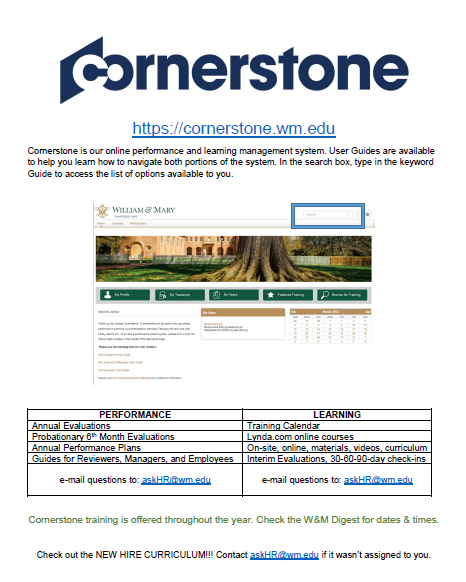 NEW HIRE CURRICULUM

Will be assigned to you via an email.  Please log in once you receive the email.
Rev. 01/2023
5
[Speaker Notes: Cornerstone is the system used by W&M for learning management and performance management. As a new hire, you will use Cornerstone’s learning management system to access forms and policies that you need to review and/or sign off on. If you did not receive a Cornerstone link, please email ASKHR@wm.edu.

Cornerstone also houses a wide variety of training as well as the performance management system.I will now go back over and show you how to access Cornerstone. This may not be available to you immediately as a new employee but you should receive an email from IT once your account is set up
Note that Lynda.com is now called LinkedIn Learning.]
Getting Started – Online Tools
Enter
Direct Deposit information
Tax information
Emergency contact information

Opt into electronic W-2s


View
Pay history
Check stubs
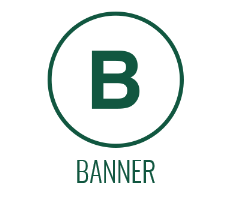 Rev. 01/2023
6
[Speaker Notes: Banner Self Service allows employees to update tax and personal information.  Electronic W-2  opt in and out can be found in the employee section.  You can view your deductions.  
This is also where you will go to enter your direct deposit information – this is mandatory – should be done asap]
Getting Started – Online Tools
Change of address
Use Banner Self-Service

Change of name
Copy of new social security card required to be seen by UHR along with a Change of Name form which is available on the UHR website
Rev. 01/2023
7
[Speaker Notes: I’m going to give you a quick tour of Banner. 

You can see Opens up to Personal Information page where you can update and view your addresses, phone numbers, emergency contacts and access campus wide emergency numbers – 
Use the personal section to enter an emergency contact should an accident occur and you are unable to let us know who we should contact.
It is very important that you keep your address and contact information up to date because that is the information that feeds through to payroll and your benefit providers.]
Getting Started - Payroll Information
Pay periods:
	* 10th – 24th  ~ paid on the 1st of the month 
	* 25th – 9th    ~ paid on the 16th of the month
Pay checks must be direct deposited.  

Verify your Banner address.

William & Mary workweek (Sun. through Sat.)

VIMS/Athletics workweek (Sat. through Fri.)
Rev. 01/2023
8
[Speaker Notes: The workweek may be relevant to you if you supervisor non-exempt employees who may work overtime.]
Getting Started – Direct Deposit
Set up direct deposit before first payroll date 

Ensure your mailing address in Banner is updated

Visit Payroll web page: “What You Should Know”
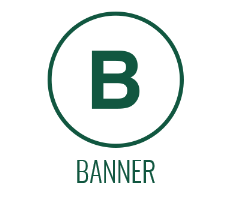 Rev. 01/2023
9
[Speaker Notes: Banner Self-Service is the location where you will sign up for direct deposit. You MUST update your banking information prior to payroll processing as the first check will be a direct deposit.

Complete your tax information as well.]
Getting Started - Holidays
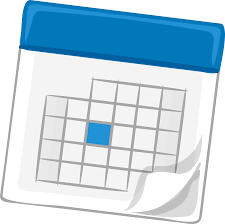 Observed holidays:
New Year’s Day, Martin Luther King, Jr. Day, Memorial Day, Juneteenth, Independence Day, Labor Day, Election Day, Thanksgiving & Day After Thanksgiving, Christmas Eve & Christmas Day


Holidays such as George Washington Day, Columbus Day and Veteran’s Day are used for the winter break.
Rev. 01/2023
10
[Speaker Notes: We observe 10 of the state holidays, but use the additional 3 state holidays for our winter break. Provost publishes the schedule each year for the WM observed holidays. Holidays are not paid out if you leave prior to observing them.  Transfers observe the holidays of their new agency.]
Getting Started - Inclement Weather
Watch/Listen 
W&M Emergency Notification System
Local TV/radio broadcasts

Call
W&M (757) 221-1766
VIMS  (804) 684-7000

Tribe Alerts
Set up in Banner Self-Service
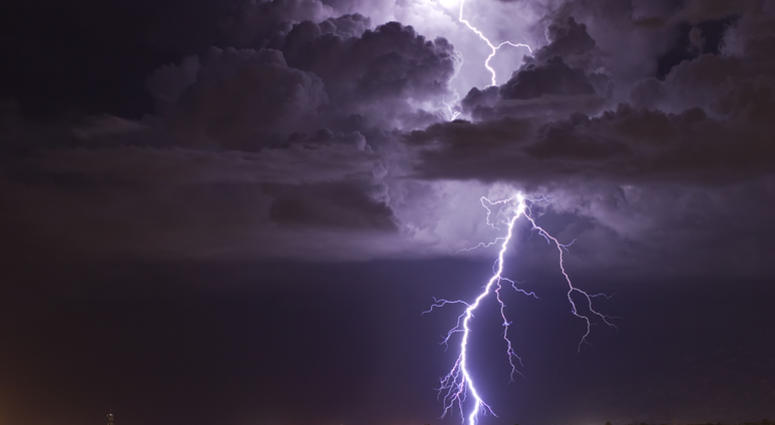 Rev. 01/2023
11
[Speaker Notes: How do I know if the University is closed?

W&M Emergency Notification System & Text Alerts TRIBE ALERTS– Set up in Banner Self-Service under “Personal Information” tab in Banner Self Service.  If you choose not to exercise this option, you can call the emergency inclement weather lines listed or watch the local TV broadcasts.]
In Inclement Weather. . .
“Essential” employees must report to work

Supervisors
Be aware if your employees are essential
Review essential employee policy
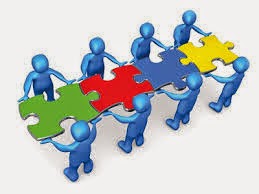 Rev. 01/2023
12
[Speaker Notes: Supervisor’s need to inform staff if they are an “essential” employee. Compensatory leave will be paid hour for hour for each hour worked to “essential” nonexempt employees who must report to work for hours when the University is closed.

Exempt employees, who submit timesheets only when they take leave:
There is no action needed on your part to record the use of the holiday and you may need to record University closures.
            If you are required to work on the holiday or closure, you may, with the approval of your      	supervisor:
Take the day on a different day within the same pay period, or
Record Compensatory Leave Earned on your timesheet. This will result in hours be added to your Comp Leave bucket. These hours should be used at the first opportunity by recording Compensatory Leave Taken on a subsequent timesheet.
Non-exempt (salaried) employees, who submit timesheets each pay period:
Holiday or University closure hours will be visible in your timesheet when you open it. There is no additional action needed if you take the day as scheduled.
	If you are required to work on the holiday or closure, you may, with the approval of  	your supervisor:
Record the hours on a different day within the same pay period, or
Record the hours you work as you normally would, and record the holiday or closure hours you were not able to take as Compensatory Leave Earned on your timesheet. This will result in hours be added to your Comp Leave bucket. These hours should be used at the first opportunity by recording Compensatory Leave Taken on a subsequent timesheet. Compensatory Leave expires after one year.]
Leave Available to Staff
Annual
Administrative
Military
Community Service
Organ Donor
Certified Unpaid FMLA
*Applies to 12-month classified, operational, and professional/professional faculty.
Rev. 01/2023
13
[Speaker Notes: Grant-funded, post-docs, 9-month faculty do not earn leave. 
Sick Leave and Short-term disability will be discussed in the Retirement Section.]
Annual Leave
Vacation
Personal purposes
Other




NOTE: Leave does not accrue if you take leave without pay in a pay period.
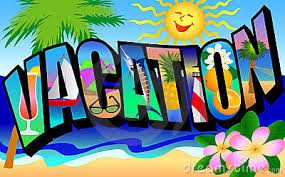 Rev. 01/2023
14
[Speaker Notes: After obtaining supervisory approval, annual leave can be used if you go on vacation, need a day off, are sick, your family is sick, you want to go to jury duty and get paid and keep the jury duty check, you need to supplement VSDP disability pay to 100% from 60%, you suffer a death in the family or for any other reason etc. 

12-month post-doctoral employees are awarded 10 days of ‘use or lose’ Paid Time Off (PTO).]
Annual Leave for Operational Staff Members
Rev. 01/2023
15
[Speaker Notes: Leave is accrued per pay period based on years of service.  Leave can be carried over from year to year up to the maximum.  Leave balances are reviewed on January 10th of each year.  You have until January 9th to use leave before balances are reset on January 10th. Any hours earned over these amounts will be lost. 

Payoff – If you are separating from the university, the payoff number of hours listed is the maximum number of hours you will be paid at your hourly rate of pay.]
Military Service Credit and Annual Leave Accrual
Annual Leave Accrual Rate based on

Years of State Service + Years of Military Service 

Must submit DD-214 AND update veteran status in Banner Self-Service
Rev. 01/2023
16
[Speaker Notes: Starting January 10, 2023, classified and operational employees who have served in the military can request that their annual leave accrual rate be based on their years of state service PLUS years of military service. This benefits those classified/operational employees with fewer than 25 years state service by helping them achieve service year milestones and increase annual leave accrual rates sooner.   
To request this change, current classified/operational employees who are veterans should update their veteran status in Banner Self-Service (update veteran status) and then submit to UHR Form DD-214 via AskHr@wm.edu. Please redact your Social Security number from the form prior to sending.
 
Newly hired operational employees can submit their DD-214 with their hiring paperwork. Once they have updated their veteran status in Banner Self Service, UHR will process their DD-214.
 
UHR will update the total years of service for the purposes of annual leave accrual, maximum allowable leave carryover, and maximum leave payable upon separation. The years of service for leave eligibility will be updated to include the net active service, total prior active service, and total prior inactive service from Form DD-214. The change will go into effect in the next available pay period.]
Annual Leave for Professional/Professional Faculty Staff Members
Accrue 1 day each semi-monthly pay period

Posted on the 10th and 25th 

Carry over maximum 320 hours
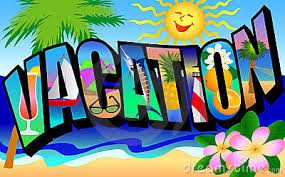 Rev. 01/2023
17
[Speaker Notes: Leave is accrued per pay period.  Leave can be carried over from year to year up to the maximum.  Leave balances are reviewed on January 10th of each year.  You have until January 9th to use leave before balances are reset on January 10th.  Leave in excess of the maximum 320 hours not used will be lost.

During the year you may continue to earn leave if you roll over 240 hours, however if you leave the maximum pay out will be capped at 240.]
Administrative Leave
Serving  on a jury/officer of election
Appearing as a witness under subpoena
Accompanying a minor to court
Attempting to resolve work-related problems
Attending work related hearings
Interviewing for state positions
Serving on a state council or board
Rev. 01/2023
18
[Speaker Notes: Administrative leave is granted only with appropriate documentation and supervisory approval.]
Administrative Leave – Jury Duty
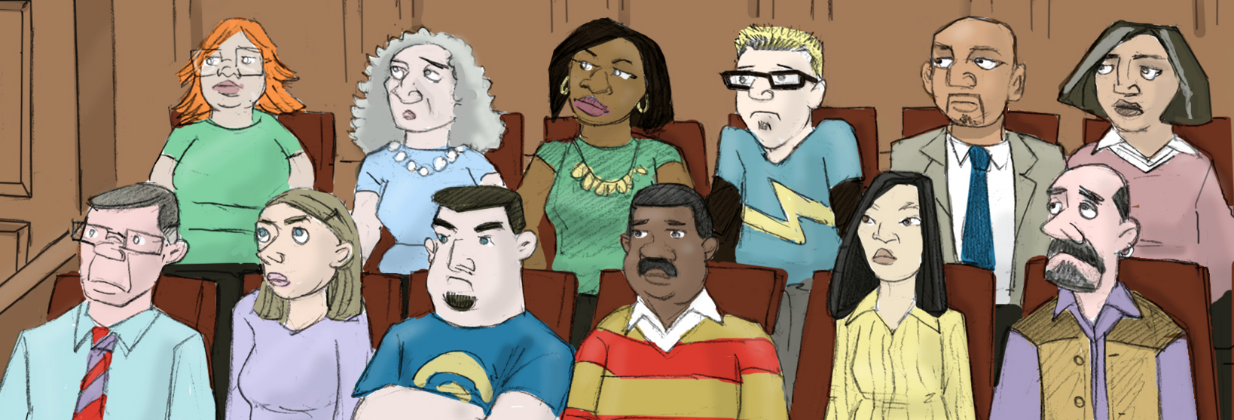 If you use administrative leave for Jury Duty,

YOU MUST surrender the jury duty check*


*You may KEEP the check if you are serving as a juror in a VA Circuit Court.
Rev. 01/2023
19
[Speaker Notes: *To be paid for jury duty, submit the receipt from court along with a completed Transmittal Deposit Form for the Bursar’s Office along with your check for general district court to your supervisor who approves your time in Banner.

For General District Jury Duty, provide your supervisor with the notice you receive.  Then complete a transmittal form and turn the check into the Bursars’ Office.  Your supervisor will approve your time.

For Circuit Court, provide your supervisor with the notice you receive.  You will not have to surrender your check to be approved for using administrative leave for circuit court.]
Military Leave
Up to 15 workdays in a federal fiscal year
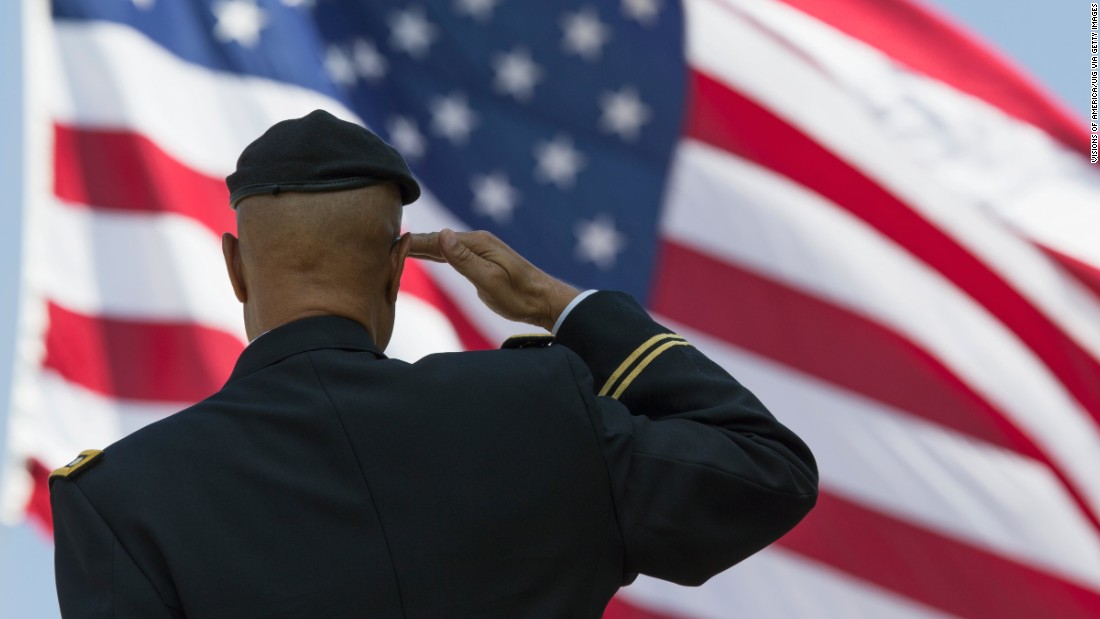 Rev. 01/2023
20
[Speaker Notes: Provide copies of Military Orders to HR. HR will add up to120 hours of leave for you to use.
Federal fiscal year - October 1 to September 30.  Pay will be for an 8 hour workday up to 120 hour maximum based on orders.  Copies of military orders should be sent to ASKHR@wm.edu.

Do you work an alternate schedule?  You will still receive up to 120 hours and can use the time as 10 days at 12 hours or 12 days at 10 hours instead of 8 hours per day.  Once exhausted, military leave will not be replenished until October 1 with new orders.

To be eligible for Military leave, you must be in active status.  This means that if you are out on extended military leave for multiple years, you must return to work before being eligible for additional military leave.]
Community Service Leave
16 Hours of Leave per Year
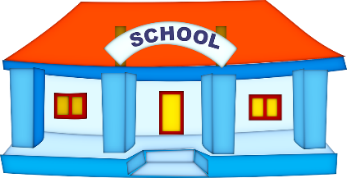 Ineligible

Religious

Political Association Service
Eligible

Assisting in school

Community Service Organizations Volunteering

Volunteer Firefighter or Rescue
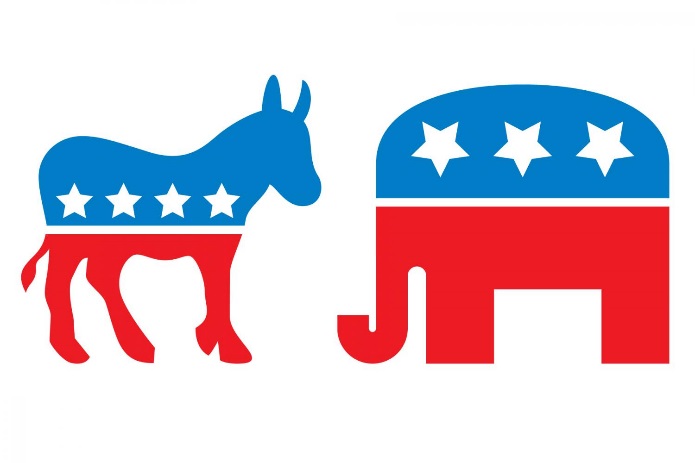 Rev. 01/2023
21
[Speaker Notes: Community Service Leave Year – January 10-January 9.  Work with your supervisor to have non religious or non political service approved in advance.  Provide documentation to your supervisor for your service.
Examples of service are:
School -- Attending PTA meetings, chaperoning trips; other functions such as Habitat for Humanity or Big Brother/Big Sister programs
Community Service Orgs - performing duties that benefit the community such as blood drives, sponsoring a big brother or big sister, or working with habitat for humanity.
Volunteer Firefighter/Rescue – Leave hours increase to 24 hours
This leave is not used for working the polls or performing other political services nor any religious volunteering.  Community Service Leave is not additional vacation and must be approved by your supervisor.]
Leave for Bone Marrow or Organ Donation
Eligible after one year of service

Provides up to 30 days of paid leave

Consult with HR to confirm eligibility
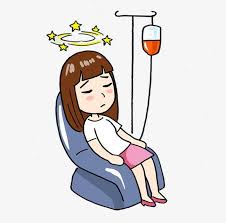 Rev. 01/2023
22
[Speaker Notes: This leave is available after one year of service or after probationary period has ended.

Employee must have a consultation with the Leaves Specialist in Human Resources to obtain medical certification paperwork required to use this leave.  Requests can be sent to ASKHR@wm.edu.]
Decisions to be made:
Retirement
Voluntary
Benefits
Health 
Insurance
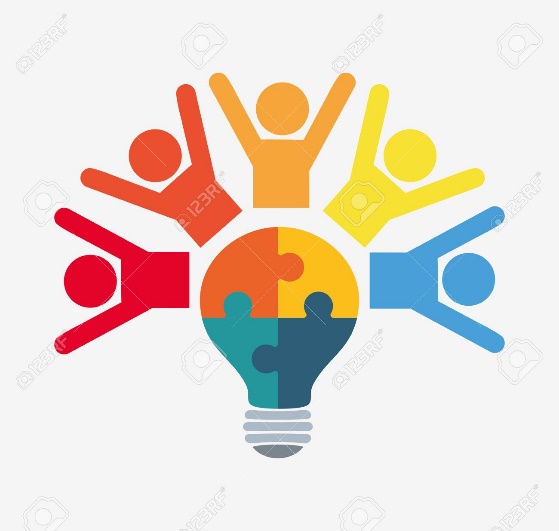 Leave
Short & Long Term
 Disability
Supplemental
Retirement
Savings
Optional Life
Insurance
Rev. 01/2023
23
[Speaker Notes: W&M offers employees a number of voluntary benefits.  You need to decide what plans are right for you.  Some choices can be changed during open enrollment dates and other choices are irrevocable.  It is important to review all your options before you make your elections.]
If Your Previous Employer Was A VRS Participating Employer
You Must Restart All Voluntary Retirement Deductions:
        Voluntary Hybrid DCP Contributions 
        457(b) 
        403(b)  *Deferred Compensation contributions must be re-elected when transferring from another employer by calling MissionSquare/TIAA or by logging into your account online.  You are subject to the IRS Calendar limitations when making your 457(b) elections combined.
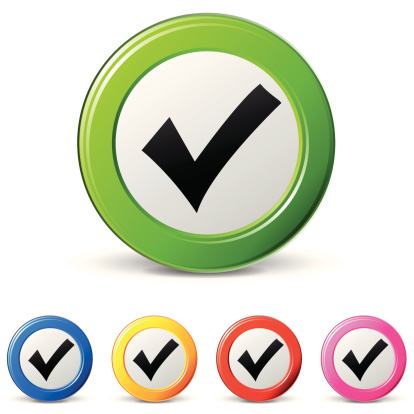 Rev. 01/2023
24
If Your Previous Employer Was A VRS Participating Employer
Download Your Account Summary Statement 
from your myVRS Account and Upload it to Box.
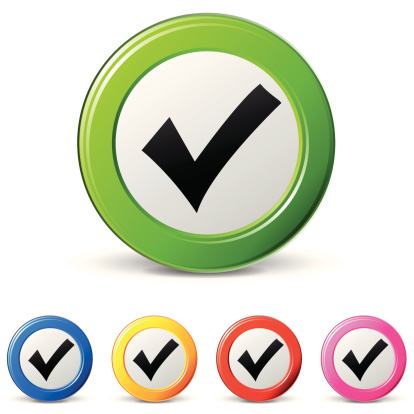 Rev. 01/2023
25
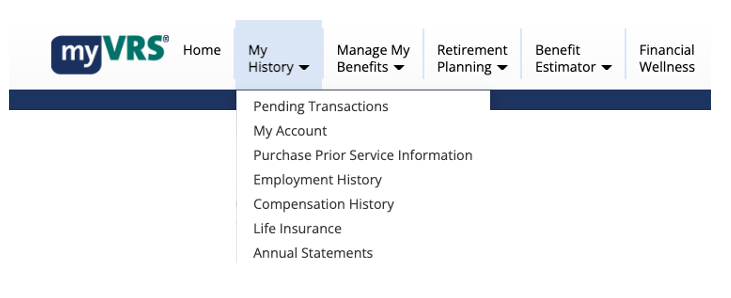 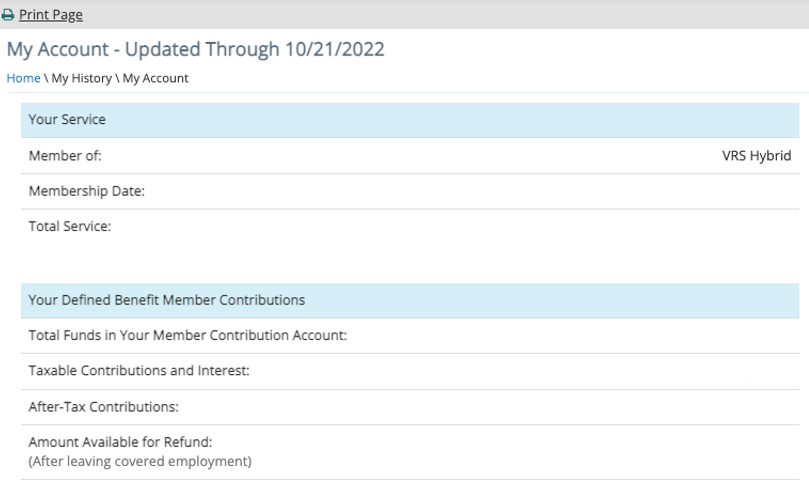 Rev. 01/2023
26
State Agency Transfers
Your service dates and accrued annual leave balance will not be accurately reflected in Banner until after receipt of your 2nd paycheck.
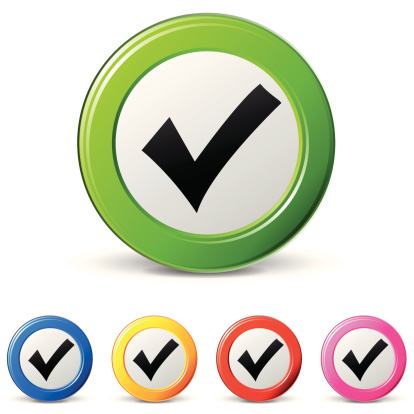 Rev. 01/2023
27
Retirement
VRS 
Hybrid Plan 
or 
ORP
4% Voluntary Hybrid 
Contributions
401(a)
Cash Match
$$$$$
457(b)

and/or

403(b)
5% Required
Highly Recommended
Optional
Rev. 01/2023
28
Retirement: Definitions
Defined Benefit – benefit you receive for the rest of your life following retirement as a “pension” or monthly benefit.  Benefit is based on a formula.

Defined Contribution – benefit you receive in retirement is based on investment results of your contributions into a fund(s) and how your investment(s) performed.
Rev. 01/2023
29
Retirement: Hybrid Benefit Plan
Each pay, 5% of your gross pay (pre-tax) goes toward retirement:
4% to the “defined benefit” (DB) component
1% to the “defined contribution” (DC) component

        Hybrid DB defined benefit at retirement is based on formula: 
	(Average of final compensation x 1% x years of service) /12
 
Hybrid DC defined contribution at retirement is based on investment results.
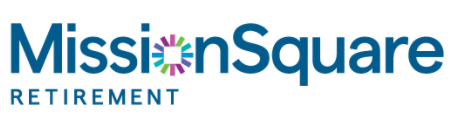 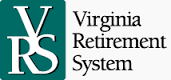 Rev. 01/2023
30
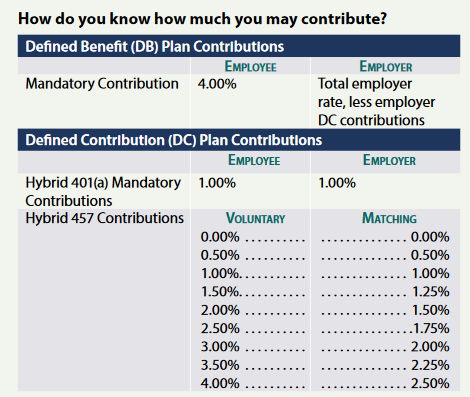 4% Voluntary Hybrid
Contributions
Rev. 01/2023
31
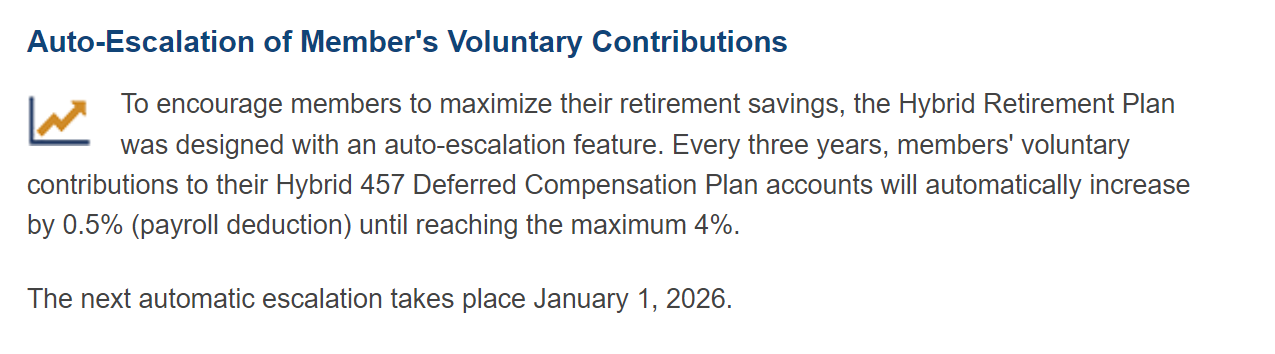 Rev. 01/2023
32
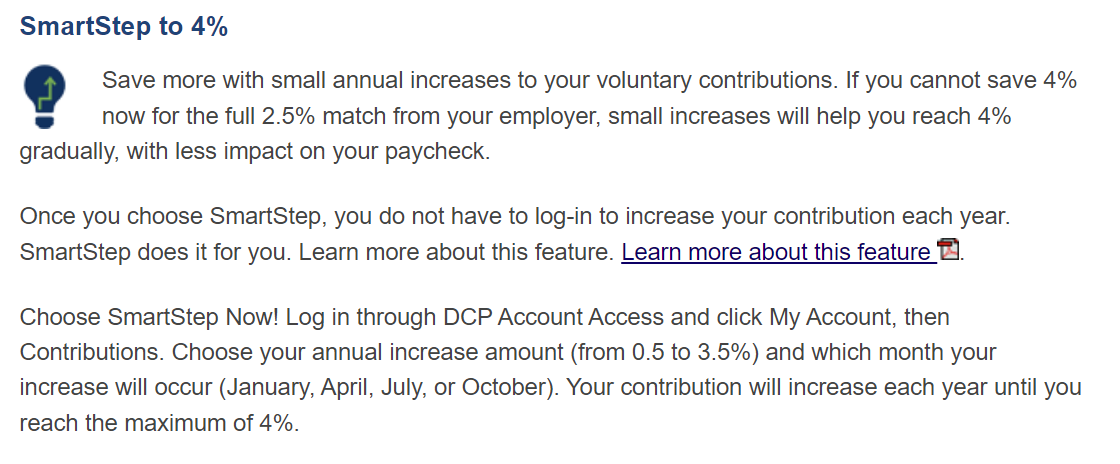 Rev. 01/2023
33
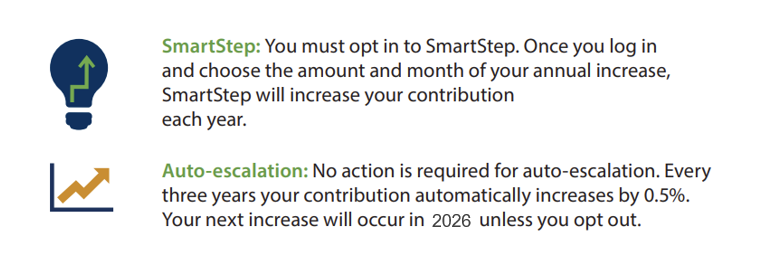 Rev. 01/2023
34
Retirement: Hybrid Benefit Plan Vesting
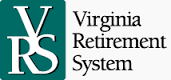 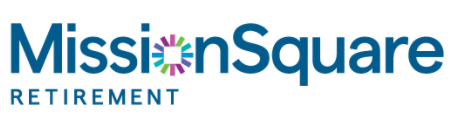 Rev. 01/2023
35
VRS Retirement: Hybrid Benefit Plan
Retire with Full Benefits
Social Security retirement age with 5 years’ service
Your age + Years of Service = 90

Earliest Reduced Retirement Eligibility
Age 60 + 5 or more years of service

Defined Contributions Distributions
Upon leaving employment
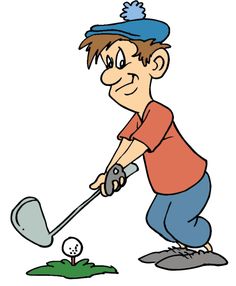 Rev. 01/2023
36
Tax Advantaged Savings Plans
457(b)    |  457(b) Roth
403(b)    |  403(b) Roth
Contributions Taken Pre-tax   |    Contributions Taken Post-tax
Deductions for your contributions to the retirement 
  plan are deducted from your paycheck before taxes  
  are calculated. 

 You pay taxes on the money in your retirement  
  account when you withdraw the funds from the 
  account.
Deductions for your contributions to the retirement 
  plan are deducted from your paycheck after taxes  
  are calculated.  No tax savings right now.

 You will not owe taxes on the money in your   
   retirement when you withdraw the money from your   
   account *if you meet the withdraw requirements*.
Rev. 01/2023
37
$ Cash Match $
If you contribute to the 457(b) or the 403(b), you will receive a cash match of 50%.
The minimum employee contribution required to receive a cash match is $10 per pay period.

The maximum employer cash match contribution is $20.
Contribute $40 each pay period & receive a $20 cash match!

You can enroll in both the 457(b) and 403(b) plans, you will receive ONLY ONE cash match for your contributions.
Hybrid plan participants must contribute 9% 
to be eligible for the cash match programs with the 403(b) 
or 457 (b) supplemental savings plans. 

4% Mandatory DBP + 1% Mandatory DCP + 4% Voluntary Contributions To The Hybrid DCP Plan
Rev. 01/2023
38
Campus Police Officers/ 
Professional Employees Enrolled In The ORP Plan: 

Automatically enrolled in the 457(b) plan after 90 days of employment.  

$20 Will Be Deducted Per Pay Period w/ a $10 match



To opt-out, contact MissionSquare 
1 (877) 327-5261 within 90 days of hire.
Rev. 01/2023
39
Retirement Account Access
VRS Defined Benefit + Group Life Insurance
https://myvrs.varetire.org/login/
VRS Hybrid Defined Contribution + Voluntary Hybrid + 457(b)
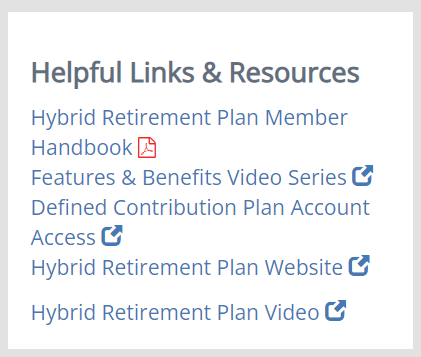 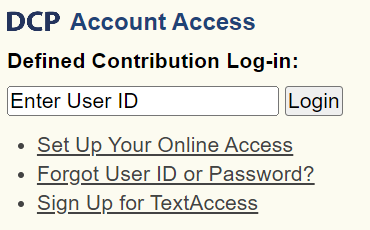 MissionSquare
Rev. 01/2023
40
Retirement Account Access
VRS Defined Benefit + Group Life Insurance
https://myvrs.varetire.org/login/
You will not have access to the VRS, Mission Square
 or Retirement@Work websites at this time.  It will take 1-2 two weeks after your first paycheck is received for your employee access to be setup in the VRS, Mission Square and Retirement@Work systems.
VRS Hybrid Defined Contribution + Voluntary Hybrid + 457(b)
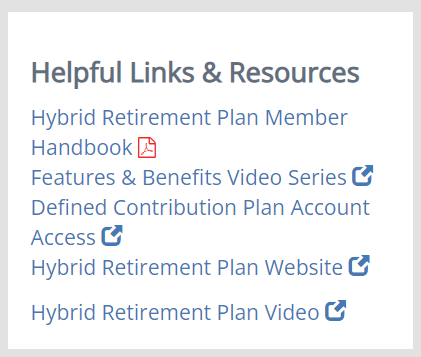 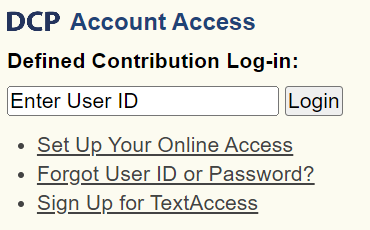 Rev. 01/2023
41
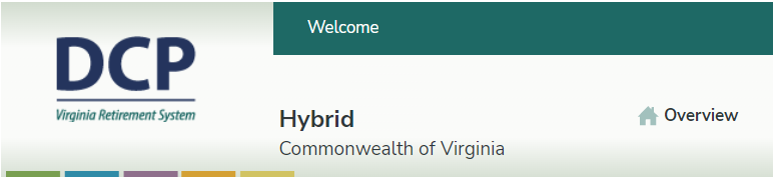 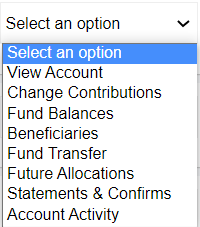 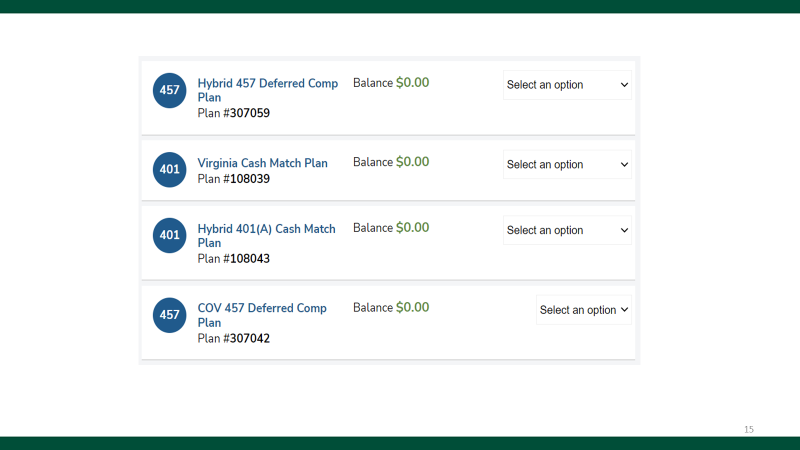 Rev. 01/2023
42
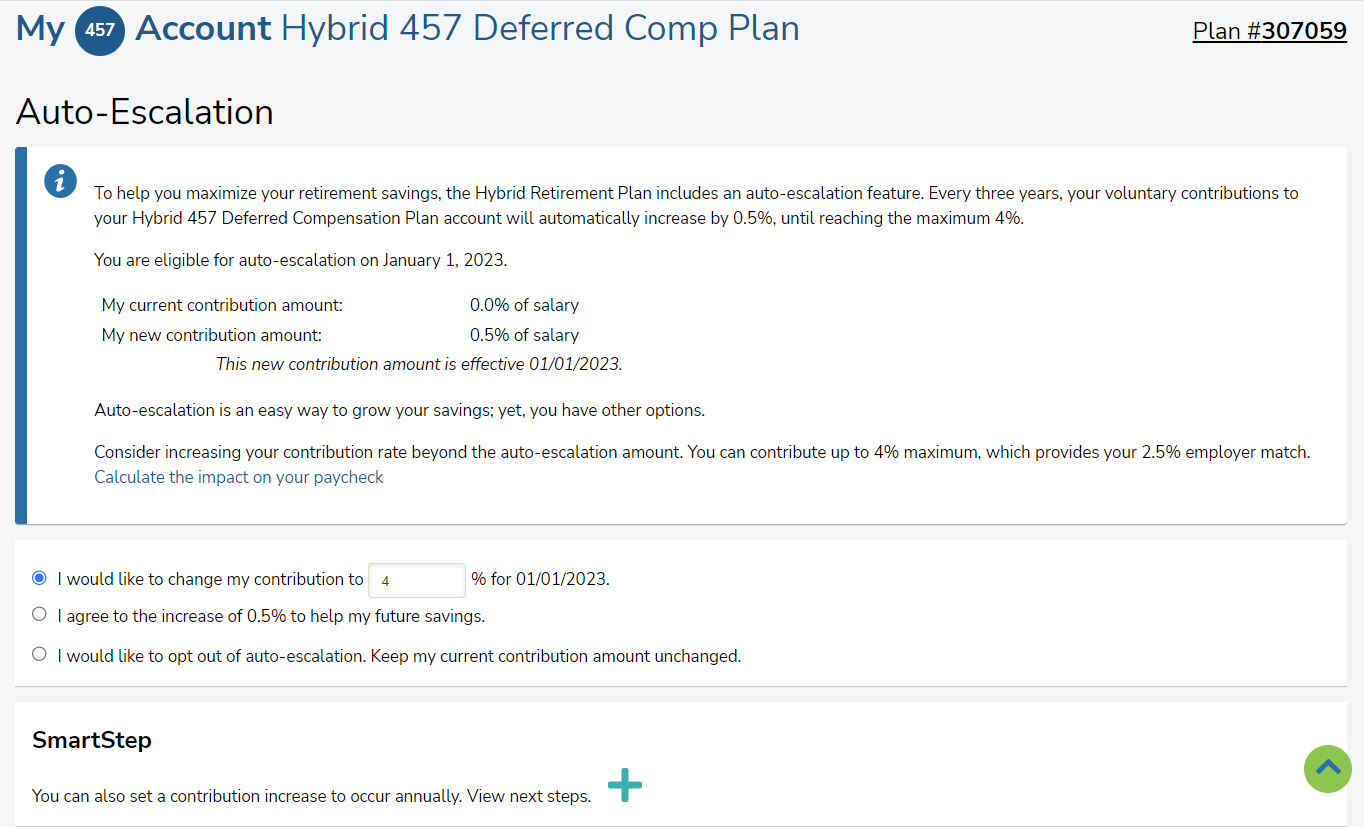 Rev. 01/2023
43
Retirement Account Access
403(b)
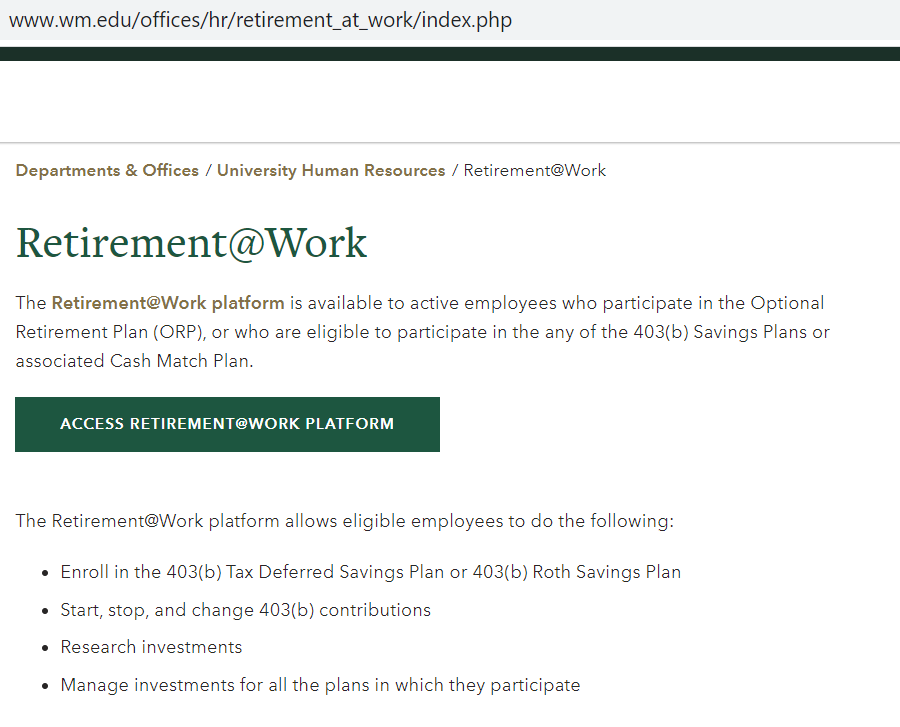 Enroll & Select Investments Here After Your First Check
Rev. 01/2023
44
Need help?Captrust Financial Advisors Available
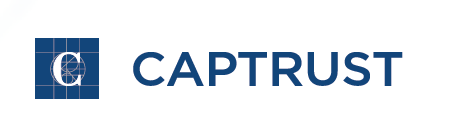 Captrust Financial advisors are available to provide individual, unbiased investment advice. This service is available to you at no cost as part of your retirement benefits package. Several times a year they will offer onsite or virtual days.

•	Make an appointment at www.captrustadvice.com 
•	Call a Retirement Counselor at 800.967.9948
•	Construct your Retirement Blueprint®
Rev. 01/2023
45
UHR IS HERE TO HELP. HOW CAN WE HELP YOU TODAY?
William & Mary                    
		University Human Resources
		Bell Hall, 109 Cary Street

Main UHR Phone Number: 
(757) 221-3169
Main UHR Fax Number: 
(757) 221-7724
 
HR Email: ASKHR@WM.EDU

WEB: https://www.wm.edu/offices/hr/index.php
Rev. 01/2023
46
Leave - Virginia Sickness and Disability Program (VSDP)
Income replacement due to illness or injury

Based on years of service

Administered by Virginia Retirement System and Reed Group
Rev. 01/2023
47
Leave - VSDP
Upon hire:
Sick leave
Family and personal leave
Long-Term Care

After one-year:
Short-term disability (non-work related)
Long-term disability
Rev. 01/2023
48
Leave - VSDP
Sick & Family and Personal Leave
Employees hired after July 9th will receive pro-rated leave

		Sick leave 40 hours FT/20 hours PT
		Family and personal leave 16 hours
Rev. 01/2023
49
Leave - VSDP
When can I use sick and family and personal leave?
Sick leave 
	Your own illness or injury
	Your own medical appointments

Family and personal leave 
	Any reason you need to schedule time off     

Leave does not carry over
Leave is credited on annually on January 10th
Based on months of service
Rev. 01/2023
50
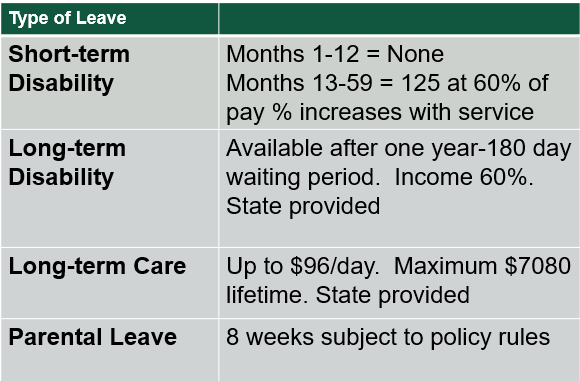 Rev. 01/2023
51
UHR IS HERE TO HELP. HOW CAN WE HELP YOU TODAY?
William & Mary                    
		University Human Resources
		Bell Hall, 109 Cary Street

Main UHR Phone Number: 
(757) 221-3169
Main UHR Fax Number: 
(757) 221-7724
 
HR Email: ASKHR@WM.EDU

WEB: https://www.wm.edu/offices/hr/index.php
Rev. 01/2023
52
Retirement: Optional Retirement Plan (ORP)
Is a retirement benefit based on contributions & fund performance administered by TIAA
5% employee contributions
8.5% employer contributions
Is a pre-tax deduction
Has no vesting schedule – If you leave you may take the total plan value.  As vesting is immediate, the employee + employer contributions are yours.
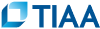 Rev. 01/2023
53
Retirement: Plan Comparison
Rev. 01/2023
54
Retirement: Plan Elections
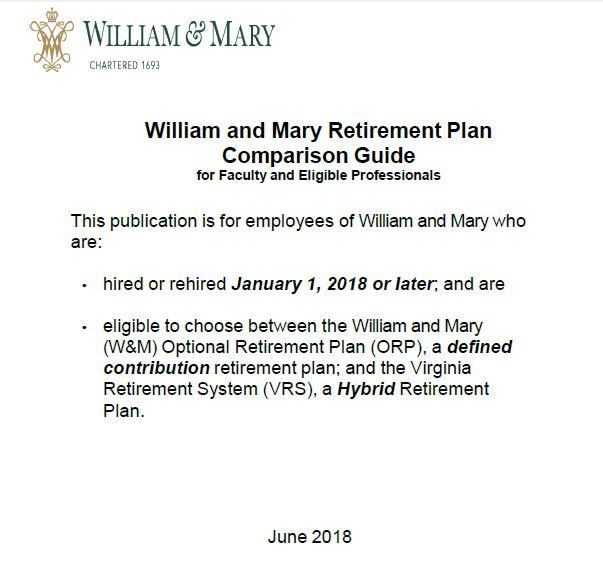 Selection of a Retirement Plan is IRREVOCABLE.
Read Comparison Guide for detailed information
**If you fail to select a retirement plan within 60 days of employment, VRS Hybrid Plan with VSDP disability will be selected for you.
Rev. 01/2023
55
Retirement Account Access
403(b) + Optional Retirement Plan (ORP)
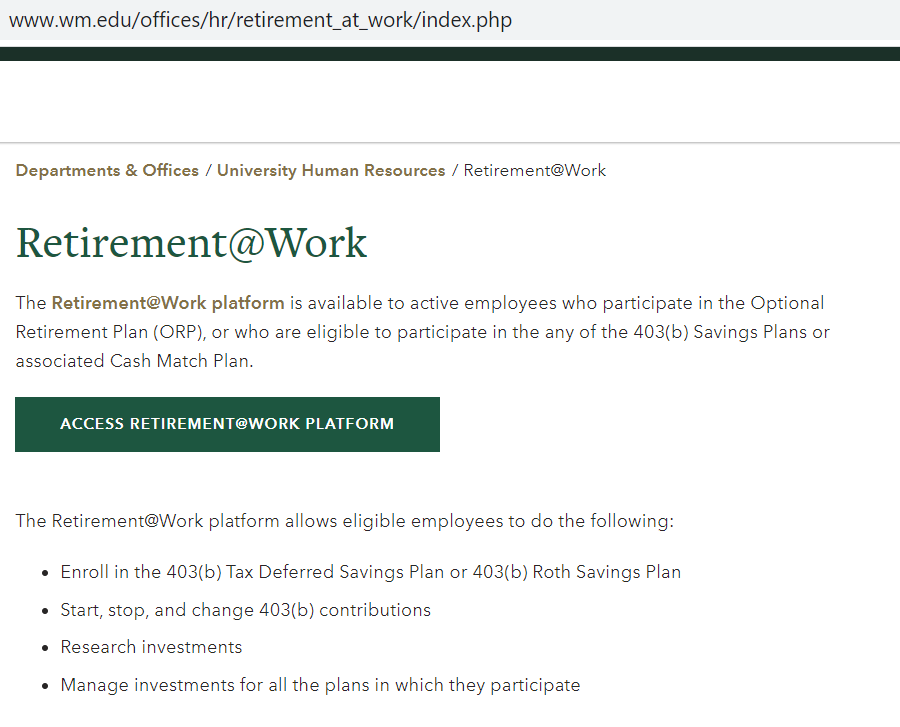 Choose investments by accessing the Retirement@Work Platform after ORP contributions are deducted from your paycheck.
Rev. 01/2023
56
Retirement: Deferred Compensation (DC) 457b
ORP Plan Participants
Enrollment automatic after 90 days of employment.

Deducted amount = $20 with $10 match*

DCP is administered by MissionSquare.

To opt-out, you must contact  MissionSquare 877-327-5261 within 90 days of hire
Rev. 01/2023
57
How PPF Retirement Choice Affects Sick and Disability Election:
*New employees are only eligible for VRS Plan 1 or Plan 2 if previously enrolled with prior agency
Rev. 01/2023
58
[Speaker Notes: *Please refer to the Sick and Disability Comparison Chart provided prior to the orientation for a side-by-side comparison of the two plans]
Sick/Disability Plan Comparison
Rev. 01/2023
59
Sick/Disability Plan Comparisons
Rev. 01/2023
60
Annual Leave
Professionals, Professional Faculty, Instructional Faculty on 12-Month Contracts:
Annual leave accrues at the rate of 1 day per pay period  
(24 days per year).  

The maximum amount of annual leave that may be carried over 
to the next leave year is 240 hours.
12-month Grant-funded Post-doctoral Employees Receive 10 days of ‘use or lose’ Paid Time Off
* 9-Month Faculty Do Not Accrue Annual Leave *
Rev. 01/2023
61
Retirement: Election Form
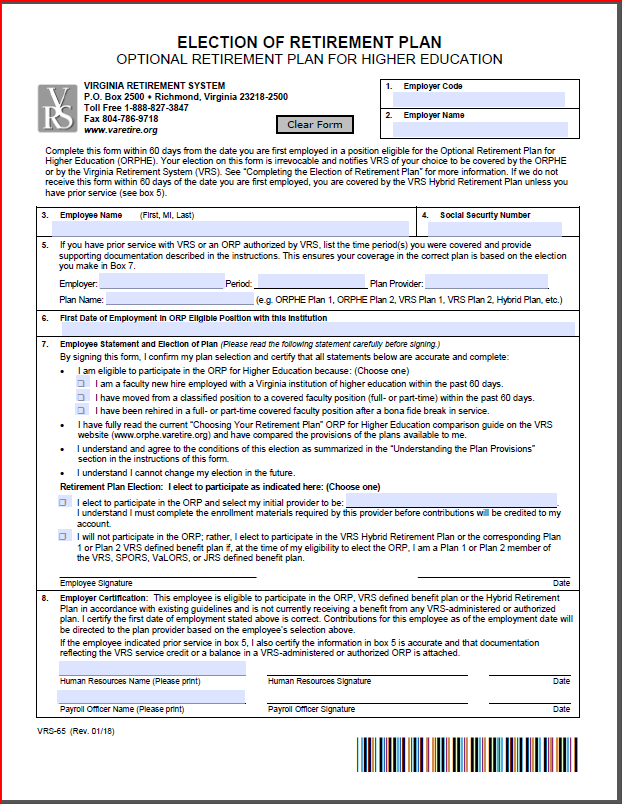 You have 60 days from hire date to complete the VRS-65 Form.
		HR fax: 
		757 221 7724
Reminder: Selection of a Retirement Plan is IRREVOCABLE.
Rev. 01/2023
62
Professional/Professional Faculty Retirement Checklist
Rev. 01/2023
63
Group Life Insurance: Securian Financial
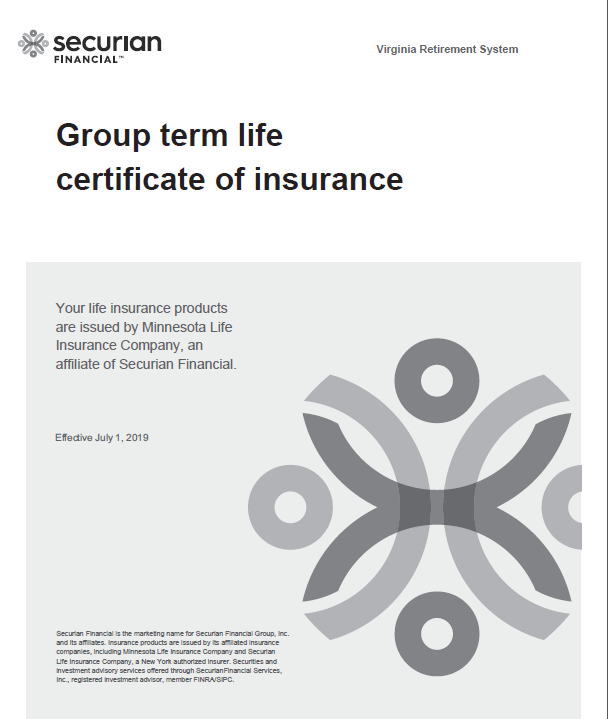 No cost to benefit eligible employees 
No medical examination required
Effective first day of eligible employment
Term life insurance

Natural death coverage - 
 	2 times salary rounded to next $1,000
Accidental death coverage - 
	4 times salary rounded to next $1,000
Rev. 01/2023
64
[Speaker Notes: Group Life Insurance
This benefit is at no cost other than the imputed tax on values greater than $50,000.  This benefit continues through retirement subject to plan rules.

You received a document on optional life insurance benefits available in the emails sent prior to the orientation]
Health Care Plans - Checklist
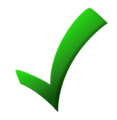 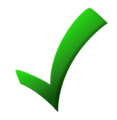 Rev. 01/2023
65
[Speaker Notes: Healthcare election is due within 30 days from your date of hire.]
Medical Plans: Affordable Care Act &Health Insurance Marketplace
A Health Insurance Marketplace Notice is in Cornerstone

Since you are offered coverage under the Commonwealth’s health insurance plans, you are not eligible for a tax credit through the Marketplace
Rev. 01/2023
66
[Speaker Notes: The state offers a zero premium COVA HDHP plan, therefore, market place tax credit is not applicable.]
Medical Plans: Choosing a Plan
*Not covered in the rest of this presentation; Ask about these options if they pertain to you.
Rev. 01/2023
67
[Speaker Notes: DHRM Spotlight provides more details than will be covered in this presentation. We are providing some highlights.]
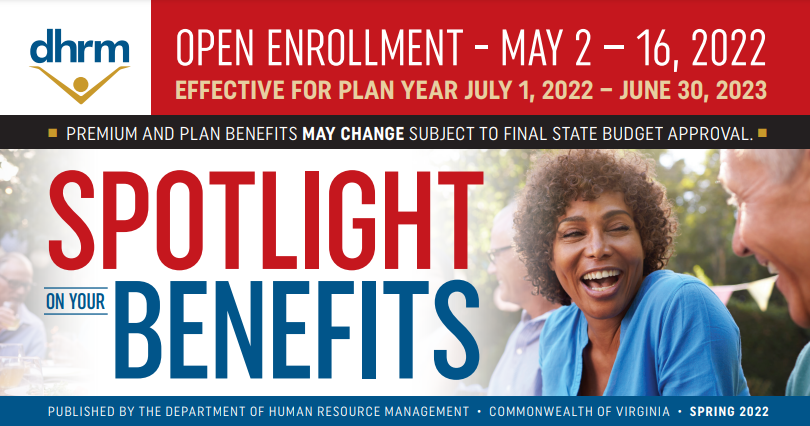 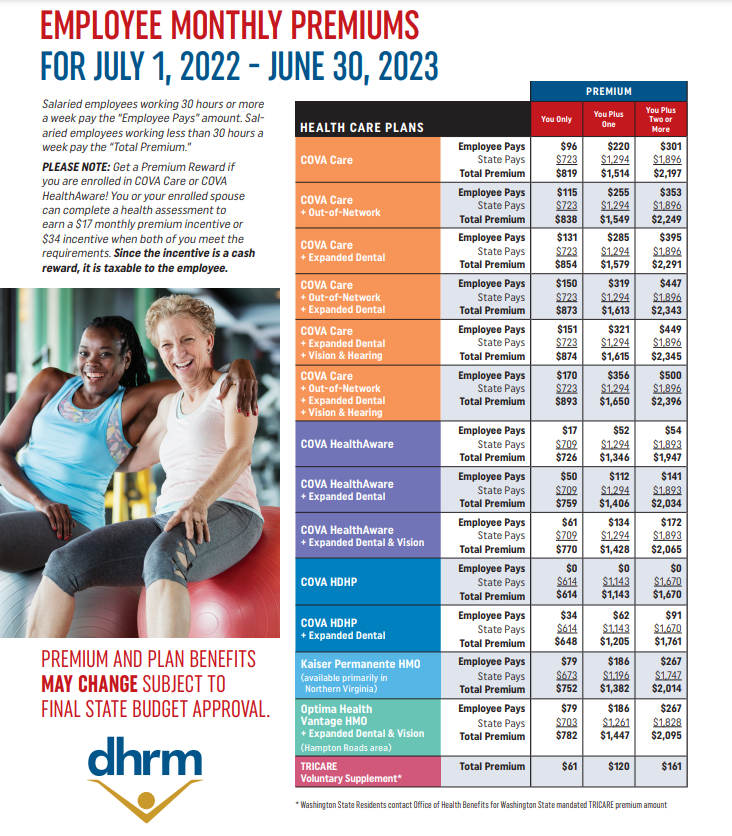 Spotlight contains a plan summaries, monthly rates, information on earning premium rewards as well as Flexible Spending Account information and carrier contact information
Rev. 01/2023
68
[Speaker Notes: Review your DHRM Spotlight information.  The Spotlight contains a plan summaries, monthly rates, information on earning premium rewards for COVA Care and COVA HealthAware medical plans as well as Flexible Spending Account information and carrier contact information.  Each year, the state provides eligible healthcare participants with a new Spotlight during open enrollment.]
Health Insurance Eligibility
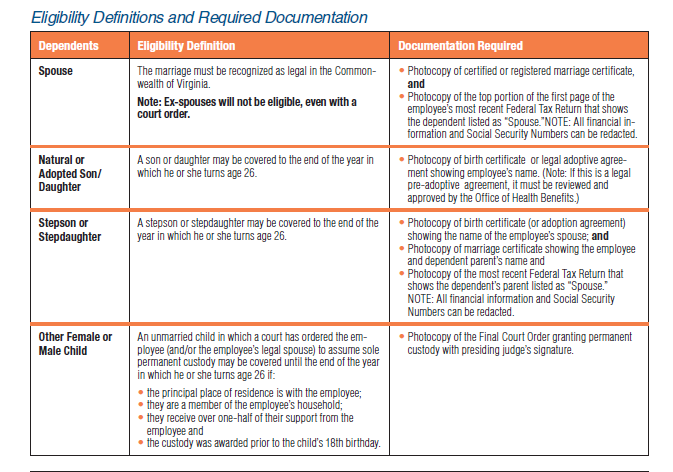 Rev. 01/2023
69
[Speaker Notes: If you will be adding dependents to your plan, please review page 2 of your enrollment form for the documentation required.  Dependents will NOT be added to the plan until the documentation is received by HR.  Do not wait to turn in your form until you have your dependent documentation or your 30 day window to enroll may close.]
Medical Plans: Factors in Choosing a Plan
Frequently travel outside of coverage area
Travel Internationally 
Tight Budget
Have experienced increase in out-of-pocket expenses

Confused on the plan that is right for you???
Seek help at: www.myalex.com/cova/2022.
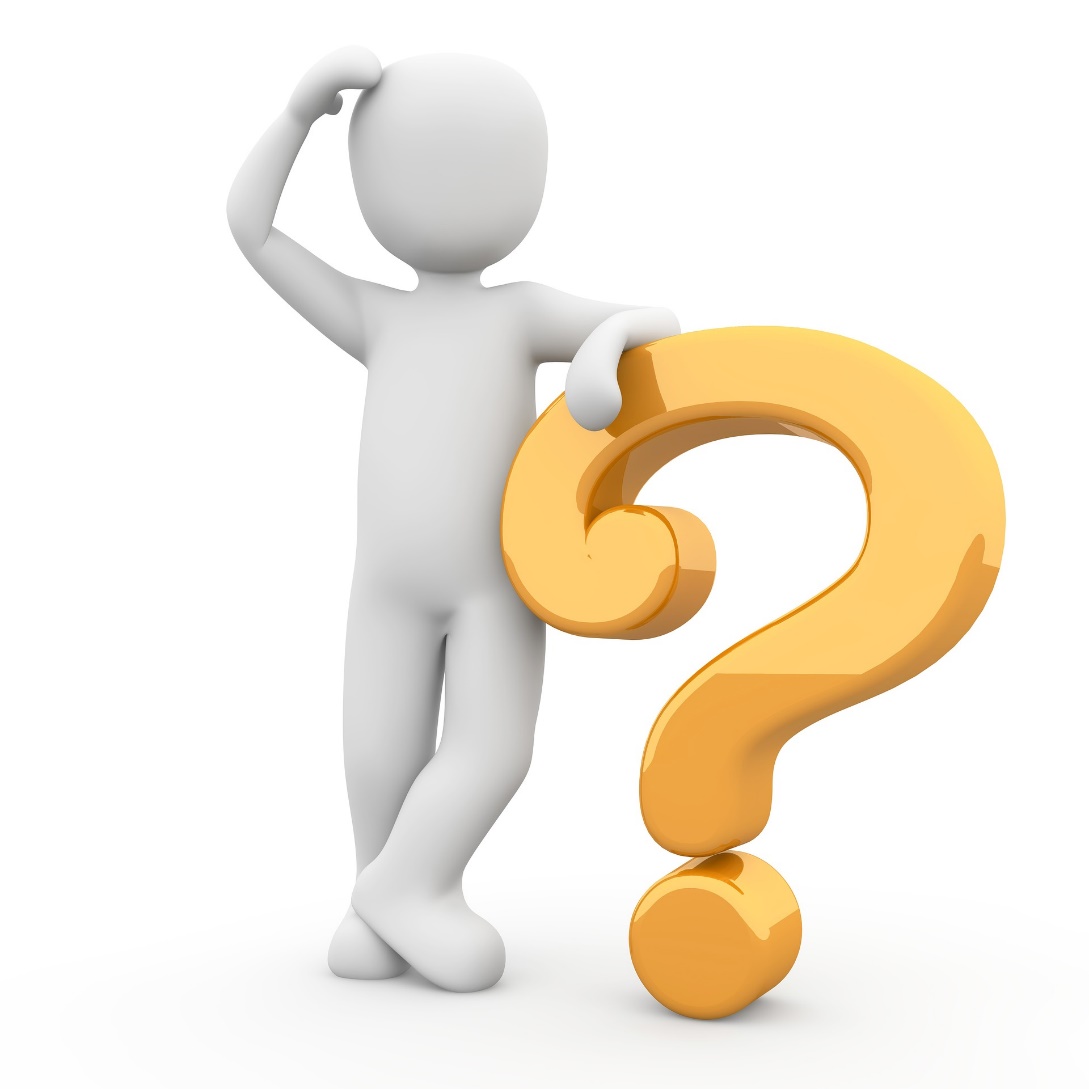 Rev. 01/2023
70
[Speaker Notes: COVA Care has Blue Card and Global assistance when traveling. Aetna participants must go to an Aetna provider when traveling and Optima participants can only receive emergency care or use MDLive when traveling. These are all important factors to consider when you are electing the healthcare plan that is right for you.  You can the Alex Benefits Counselor to assist you in finding the plan that can be the most beneficial to you and your family via the web at: www.myalex.com/cova/2021.]
Medical Plans: All Basic Plans
Basic plans include:
Medical 
Dental coverage - optional expanded plan
Prescription drug coverage
Behavioral Health 
Employee Assistance Program (EAP)

Plan year is July 1 – June 30
Rev. 01/2023
71
[Speaker Notes: Medical Benefits:  Anthem Blue Cross/Blue Shield administers the medical benefits under COVA Care and Cova HDHP. Aetna administers the medical benefits under Cova HealthAware.  Optima HMO is a regional plan that includes expanded dental and vision.

Dental:  Delta Dental of VA provides dental coverage for all the COVA plans.
 
Prescription Drug:  Anthem IngenioRX administers the prescription drug program for all the COVA plans.

EAP – All medical plans have an EAP benefit through the plan provider that includes 4 free consultations for participants and their family member dependents.

Basic Dental – includes: Diagnostic and Preventative care at no cost; no deductible.  Basic dental allows two teeth cleanings each year.

Expanded Dental (optional premium) – Pays 80% for certain procedures after a $50 deductible.  Procedures include: fillings, tooth extractions, & root canals.  Complex restorative – Pays 50% after the $50 deductible. Procedures include: inlays, on lays, crowns, dentures, & bridgework. Orthodontics – Pays 50%, with no deductible up to $2,000 lifetime maximum.]
Employee Assistance Program
Contact your health insurance provider
Rev. 01/2023
72
[Speaker Notes: Contact the phone number on the back of your insurance card to find an EAP provider in your network.  EAP assistance provides employees with support for situations that arise during the course of their lives.  (Cancer support, financial money management, bereavement counseling, addiction, divorce, etc.)  Counselors are available for you.]
Medical Plans: Online Access
Anthem COVA Care  LiveHealth Online

Anthem COVA HDHP  LiveHealth Online

Aetna COVA HealthAware  Teladoc

Optima Health HMO  MDLive
Rev. 01/2023
73
[Speaker Notes: Log into your respective plan which provide links to the online access.

Anthem COVACare LiveHealth, Aetna Teladoc and Optima MDLive are free of charge with no co-pay.
Anthem COVA HDHP LiveHealth has a $59 co-pay.]
Medical Plans: Wellness
Free Office Visits – Children up to age 6

Free Annual Check-ups – Children age 7 & older

Free Routine Screenings & Exams – Adults
Rev. 01/2023
74
[Speaker Notes: All plans offer wellness visits and screenings.  Wellness and preventive visits consist of having your weight check, blood pressure, etc. You’ll end up paying a co-pay if the visit turns into a physical exam, i.e., if blood is drawn, urine sample is provided, etc.  If not, it is free of charge.  When making an appointment, let your physician be advised that you are making a “Wellness” visit appointment.

Free: routine gynecological exam, Pap test, mammography screening, prostate exam, and colorectal screening]
CommonHealth
Quarterly programs – Variety of formats
Check Digest for on-site health & wellness programs
Program (Weight Watchers, Smoking cessation) available
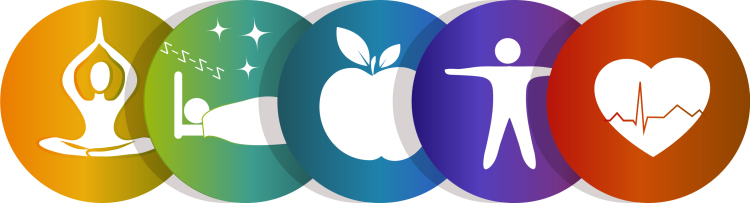 Rev. 01/2023
75
[Speaker Notes: Commonwealth of Virginia employee benefit
CommonHealth offers quarterly programs cover a variety of health and 
wellness subjects and are presented in a variety of formats - including 
onsite programs and video presentations – that make it easy to participate. 
 
CommonHealth offers these additional wellness programs:
 
On site health checks every two years
Future Moms - prenatal program, 1-800-828-5891
Tobacco cessation program including free patches and gum to 
	help you quit. 
Quit for Life, 1-866-Quit 4 Life (1-866-784-8454)
Weight Watchers reimbursement
The monthly Compass newsletter
 
Employees across the state have improved the quality of their lives 
through CommonHealth and you can too! See your agency CommonHealth 
coordinator or visit www.commonhealth.virginia.gov for more information.]
COVA Care
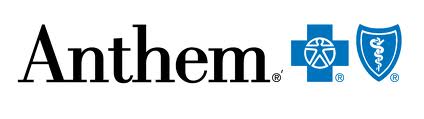 Rev. 01/2023
76
[Speaker Notes: COVACare is a PPO insurance that establishes set co-pays for a variety of services in the BlueCross/Blue Shield network.]
Medical Plans: COVA Care Highlights
Vision Basic – Blue View Vision
Routine exam once per year
$15 co-pay

Vision & Hearing Options
Expanded vision
Routine hearing exams - $40 co-pay
Hearing aids and other services
Rev. 01/2023
77
[Speaker Notes: More detailed information is available in Spotlight or on the Anthem web site.  With the hearing buy-up option, you are entitled to a maximum of $1200 each 48 month period for hearing equipment and services.]
Medical Plans: COVA Care Highlights
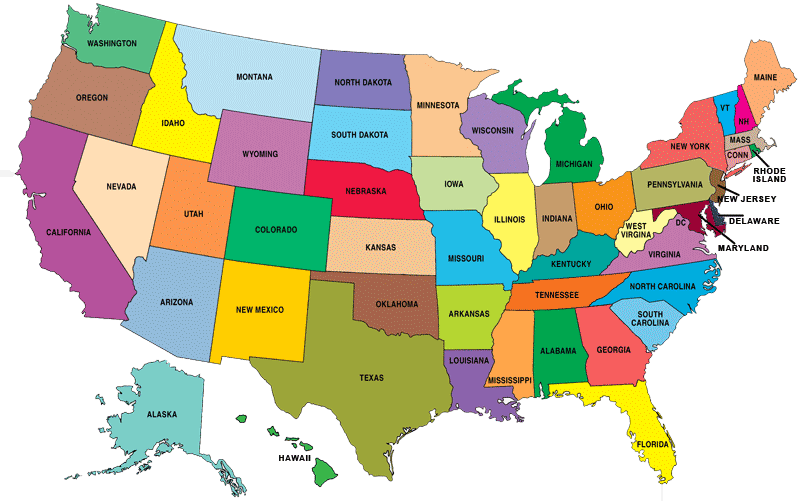 Out-of-Network Option

Domestic Travel – BlueCard PPO Program

International Travel – Blue Cross Blue Shield Global Core
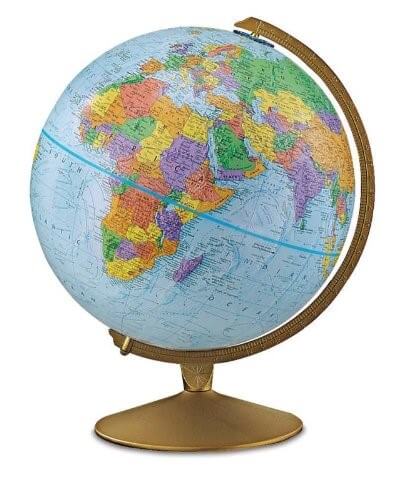 Rev. 01/2023
78
[Speaker Notes: Out of Network Option – Covered services received outside of the BlueCross/Blue Shield network are paid at the in-network level, less a 25% reduction in the amount paid by the plan. The 25% reduction does not count towards your Out-of-Pocket Expense limit. Payments are paid directly to you, not the health provider.  Providers may charge more than the in-network negotiated rates and you will be responsible for the additional cost for services.]
Medical Plans: COVA Care Premium Rewards
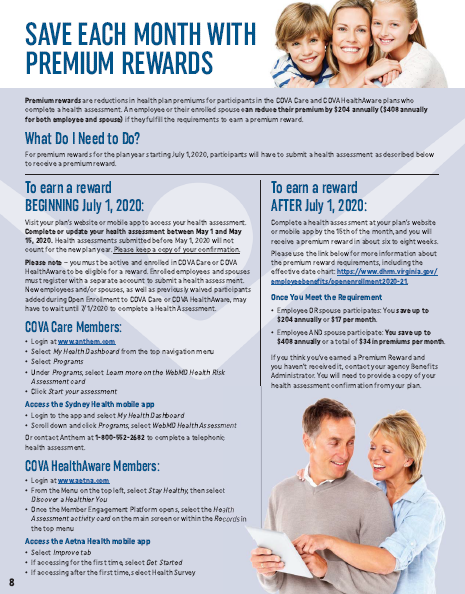 Save $17 a month in Premiums! Annual enrollment required
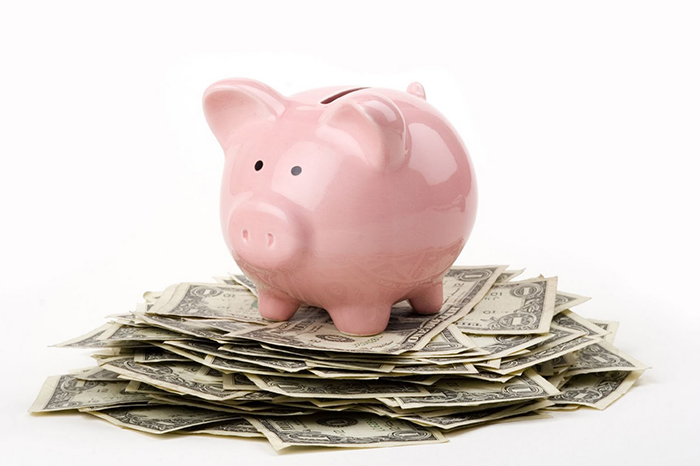 Rev. 01/2023
79
[Speaker Notes: Earn $17 off your monthly premiums ($34 for employee and spouse enrolled in Cova Care and Cova Health Aware plans)

Complete an online health assessment. Other screenings may be required depending on assessment

visit: the COVA care or COVA Healthaware plan website for premium reward information in the Spotlight.

Premium Reward program participation be completed each year during open enrollment for the new plan year (i.e. rewards are not a “once and done deal”.  You must complete the assessment every year to earn Premium Rewards.  If you miss completing the assessment during OE, you may complete it at any time.  Rewards take approximately 2 months for state approval before you will see them in your paycheck dated the 16th of the month.)]
COVA High Deductible Health Plan
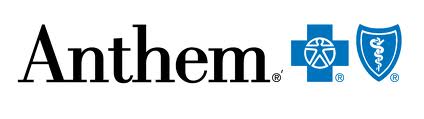 Rev. 01/2023
80
[Speaker Notes: There is no premium cost for single coverage COVA HDHP with basic dental.  The deductible must be met for all medical and prescription services.  The state does not have a participating HSA (Health Savings Account), however, if you elect this plan you may set one up independently with a bank or financial institution offering these plans.

You pay 20% after deductible for:
Hospital  services
Emergency Room visits  
Outpatient diagnostic laboratory, tests, shots & x-rays
Infusion Services
Outpatient therapy visits
Occupational, Physical, and Speech Therapy
Chiropractic
Behavioral Health Visits
Medical or non-medical professional
Inpatient residential or intensive outpatient treatment
Applied Behavior Analysis (ABA) for autism spectrum 
    disorder (ages 2-6; $35,000 annual limit)]
Medical Plans: COVA HDHP Highlight
You pay low premiums

Expanded Delta Dental Option

Blue View Vision routine eye exams = $15

No Hearing or Out-of-Network available
Rev. 01/2023
81
[Speaker Notes: The advantage to participating in the COVA HDHP is the no or low premium.  Participants pay the deductible before coinsurance pays anything.  You only pay or incur costs if you need service.]
COVA HealthAware
Consumer-driven health plan
Includes a Health Reimbursement Arrangement (HRA) 
Up to $600 for employee
Up to $1,200 for employee and spouse
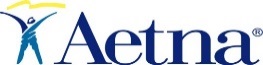 Rev. 01/2023
82
[Speaker Notes: Aetna participants pay low premium costs each month and receive HRA funds to spend on medical and prescription drug costs before paying out of pocket up to the deductible amount.  Once participants reach the deductible amount, the 20% coinsurance becomes effective until the out-of pocket maximum is reached.  HRA funds are not used for dental expenses.  HRA funds roll from plan year to plan year.  Aetna negotiates physician and service charges.  Typically, office visits range between $90 and $125.  Specialist visits may be slightly higher.  Aetna members can manage their HRA by choosing lower cost services and service providers.]
Medical Plans: COVA HealthAware
Rev. 01/2023
83
[Speaker Notes: The Aetna plan includes a Health Reimbursement Arrangement (HRA) fund.  The chart shows the proration based on the participants date of entry into the plan.  Participants entering the plan on July 1 receive $600 (prorated based on hire date) for an employee and $1,200 for an employee who enrolls his/her spouse (HRA funds are do not include dependent children participation in the plan).  Dependent children are eligible to HRA funds for their medical expense needs.  There is no limit to the amount you can roll from year to year as long as you stay in the Aetna plan.  Funds end if you elect a different plan during the next open enrollment or when you have a life event.  HRA funds are used before Flexible Spending Account Funds, if applicable.]
COVA HealthAware
Rev. 01/2023
84
[Speaker Notes: Unlike the Anthem COVACare Plan, the Aetna plan uses the HRA funds first.  The employee then pays out of pocket for medical services until the deductible is reached.  The deductible applies to all medical and prescription drug services.  Once the deductible is reached the 20% coinsurance is in effect until the out of pocket maximum is reached.  No further charges for medical nor prescription drug costs are incurred for the rest of the plan year ending on June 30.]
Medical Plans: COVA HealthAware Highlights
Pharmacy
HRA covers pharmacy expenses
Retail and Mail Order
Some free generic and preferred brands

Vision & Hearing – Basic & Expanded

Out-of-Network Coverage
Rev. 01/2023
85
[Speaker Notes: Out-of-Network Coverage for the Aetna Plan
Plan will pay 40% of allowable charges once deductible is met based on in-network allowable charges.
Provider may charge more than the allowable charge for which you will be responsible for paying.


Aetna offers expanded vision and dental plans as well as the out of network buy-up options like the Anthem COVACare Plan.]
Medical Plans: COVA HealthAware
Earn HRA funds – Healthy Activities “Do Rights”
$150 maximum
Do Rights include:
Routine exams
Use MyActiveHealth Tracker
Flu Shot
Completing Coaching Module
Rev. 01/2023
86
[Speaker Notes: Unused HRA funds roll over to the next plan year as long as you work at the university.  Aetna plan participants may also contribute to a Flexible Spending Account (FSA), however ,HRA funds are used first by the plan.  Be conservative if you decide to open an FSA and you are enrolled in the Aetna plan as FSA funds are use or lose for funds remaining in the account after June 30.]
Medical Plans: Optima Health HMO
Regional – Hampton Roads coverage area
26,000 providers
Sentara Quality Care, Riverside Health & TMPG Networks
Referral-less HMO/No Out-of-Network except Children
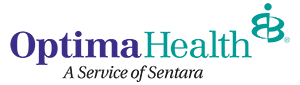 Rev. 01/2023
87
[Speaker Notes: Optima is one of the newest regional plans offered to state employees.  This is a referral less HMO plan.  Participants may elect to go to any physician in the Sentara, Riverside or TMPG Networks along with other providers. 

Members may receive services with any participating provider in the Optima Health Vantage network throughout Virginia and northeastern North Carolina. The network includes 100% of major hospitals in Hampton Roads and over 32,500 participating providers. This plan includes lower copayments for primary and specialist care when members seek care through the Sentara Quality Care Network (SQCN) as well as credentialed, in-network doctors within Riverside Health System and Tidewater Physicians Multispecialty Group (TPMG).]
Medical Plans: Optima Health HMO
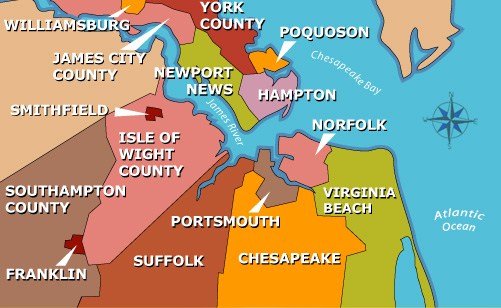 Rev. 01/2023
88
[Speaker Notes: The Optima coverage area includes 17 cities and counties: Hampton, James City, Mathews, Newport News, Poquoson, Williamsburg, York, Chesapeake, Franklin, Isle of Wight, Norfolk, Portsmouth, Southampton, Suffolk, Surry, Virginia Beach, Gloucester

If you are traveling 100 miles from area, pay for emergency care and submit for reimbursement. Otherwise there is no coverage out of the area except for covered children living out of the area.

If you have a non-emergency medical need, you should access MDLive for teledoc assistance.]
Medical Plans: OPTIMA Health HMO
No out-of-network provided
Except emergencies over 100 miles from residence

Coverage only provided in 17 cities and counties

Out of Area Dependent Program provides coverage to dependent children who live outside of service area
Rev. 01/2023
89
[Speaker Notes: Access to a national network of providers outside of the Optima Health service area through PHCS/Multiplan at the in-network benefit level for eligible covered dependents away at college.]
Medical Plans: OPTIMA HEALTH HMO
Includes Expanded Dental
Dominion National 

Includes Vision
EyeMed
Rev. 01/2023
90
[Speaker Notes: Optima comprehensive benefits include expanded dental benefits through Dominion National and vision benefits through EyeMed Vision Services in one premium cost to participants.]
Medical Plans: OPTIMA HEALTH HMO
Rev. 01/2023
91
[Speaker Notes: Tier 1: Sentara Quality Network (SQCN), Riverside affiliated physicians and Tidewater Physicians Multispecialty Group (TPMG) - refer to optimahealth.com/cova for full listing]
Medical Plans: Health Benefits
Forms must be completed and returned to HR within 30 days of hire

the coverage is effective on the first of the month following the date of hire

failure to submit a form within 30 days of hire will result in an automatic waiver of coverage
Rev. 01/2023
92
[Speaker Notes: Failure to make an election within 30 days from your date of hire will result in waiving coverage until next open enrollment in May for a July 1 effective date.]
Medical Plans: Making Changes
During Open Enrollment 
Usually occurs May 1 to May 15; effective July 1st

With a Qualifying Mid-Year Event 
Within 60 days of the event with appropriate documentation
Rev. 01/2023
93
[Speaker Notes: Qualifying Mid-year Events (QME) are Effective the 1st of month following application date, except for newborns/adoptions, they are effective first day of month of the birth/adoption.
List of QME listed on the middle of the enrollment form.
Birth/adoption need certificate of birth or adoption
Marriage or divorce need certificate
QME….your able to change your plan and/or membership
REMEMBER….you must make these changes within 31 days of the event

QUALIFYING STATUS CHANGES INCLUDE:
Marriage or Divorce (failure to remove a former spouse may result in your being terminated from the healthcare plan for up to 3 years and you will be invoiced for payments made for treatment from the date of the divorce)
Death of spouse or dependent
Birth or adoption of child
Loss of dependent eligibility
Employment begin/end for spouse
Employee or spouse change to/from part-time/full-time employment
Loss of other employer plan
Eligibility for or loss of government health care
Dept. of Social Services Health Care Coverage Order
on
Initial enrollments eligible during June – not eligible for health changes during Open Enrollment only FSA enrollment which requires completion of a second health enrollment form.]
Workers’ Compensation
Report ALL on-the-job injuries or illnesses
Send HR within 24 hours:
First Report of Accident form
Physician Selection form
Doctor Notes
Photo of location
Incident Investigation form
Employee must respond to MCI investigations
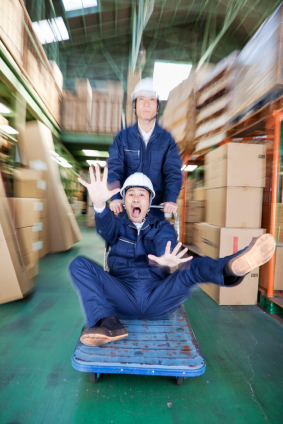 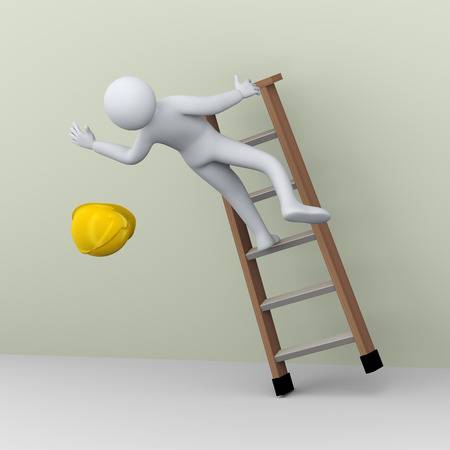 Rev. 01/2023
94
[Speaker Notes: (Download forms from the HR web page, Forms, Workers’ Comp.)

***Once a panel doctor is chosen by the employee, all treatment must be with that doctor or from a referral from that doctor.***

All pages of the Accident Reporting Packet must be completed within 24 hours and faxed to HR at 757 221 7724 for entering into the state claims system.  Do not jeopardize your claim.  Complete the forms and fax them to HR for processing within 24 hours.  Seek treatment at a panel physician unless emergency room services are required.  Turn in all medical notes to HR and take a same day photo.  A picture is worth a thousand words.  The photo should show details of the unsafe workplace environment.  Be sure that you bring forward the unsafe area as we do not want other employees suffering the same accident and want to make the workplace safe for everyone.]
Voluntary Benefits Options
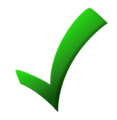 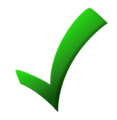 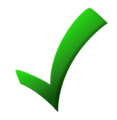 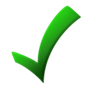 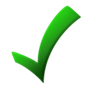 Rev. 01/2023
95
[Speaker Notes: Remember that deadlines listed for enrollment are from your date of hire.]
UHR IS HERE TO HELP. HOW CAN WE HELP YOU TODAY?
William & Mary                    
		University Human Resources
		Bell Hall, 109 Cary Street

Main UHR Phone Number: 
(757) 221-3169
Main UHR Fax Number: 
(757) 221-7724
 
HR Email: ASKHR@WM.EDU

WEB: https://www.wm.edu/offices/hr/index.php
Rev. 01/2023
96